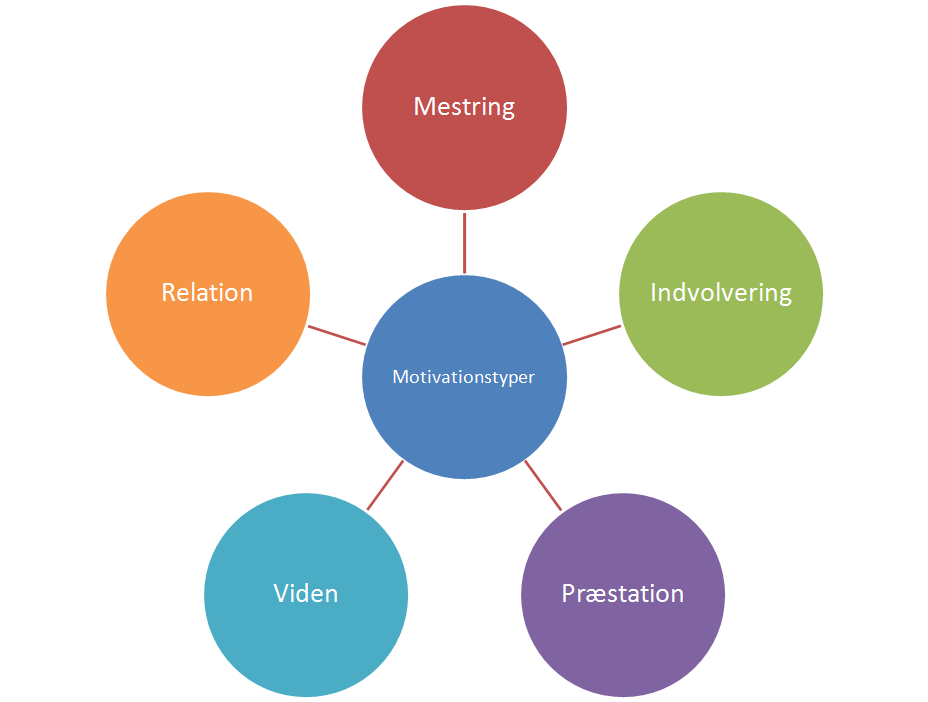 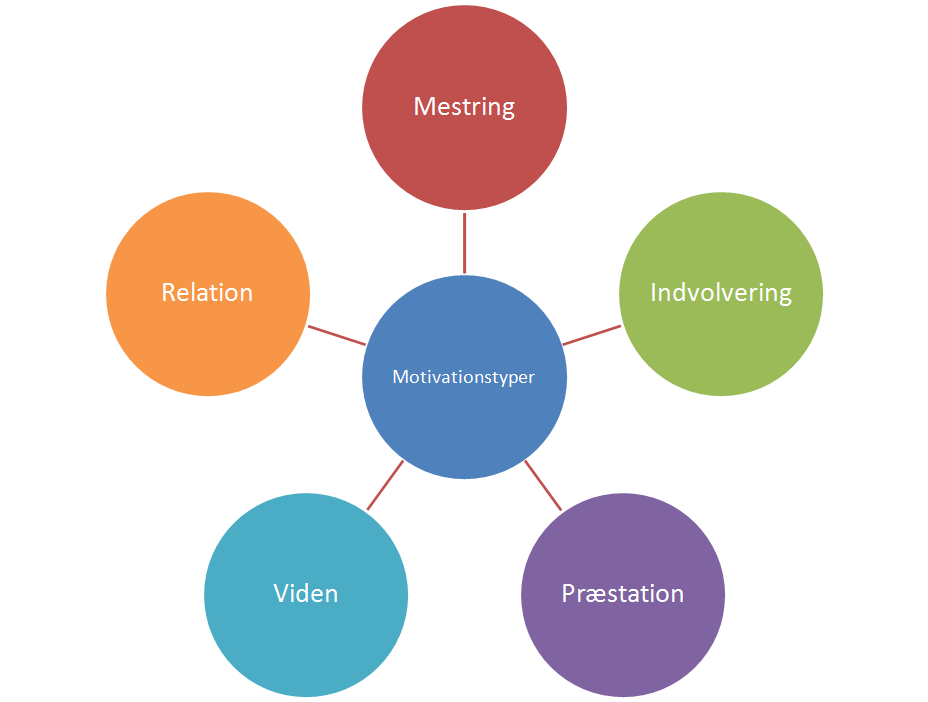 Jeg kan det jeg skal
Målsætning, evaluering og selvevaluering
Selvbestemmelse og medbestemmelse
øæ
Emner fra elevens eget liv
Projektarbejde - elevens eget valg(evt. indenfor eget emne
Samarbejde - par/gruppe
Roller i gruppearbejde
Relation lærer-elev
Test og prøver
Konkurrence - elevere konkurrere alene eller i grupper
Forforståelse - hvad ved jeg allerede?
Hvad vil jeg gerne vide mere om?
Hvad kan jeg bruge min viden til?
Synlige læringsmål for undervisningen
og evaluering
Kvalitetsstjernen
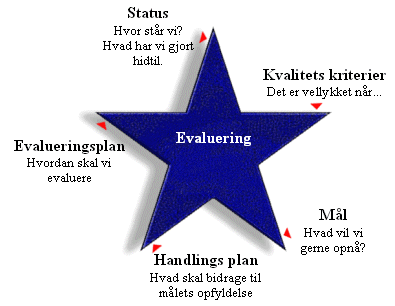 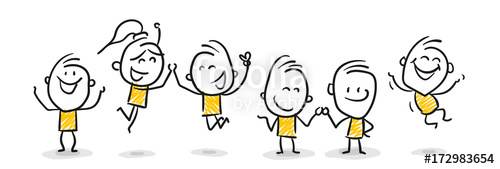 Læring og mål på 3 niveauer
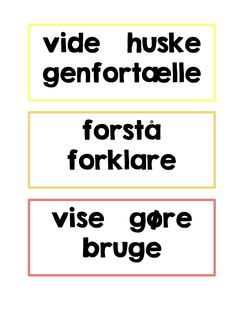 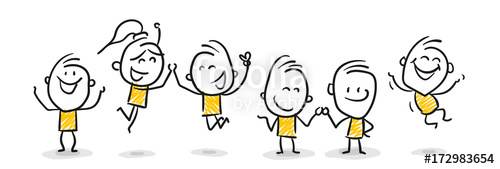 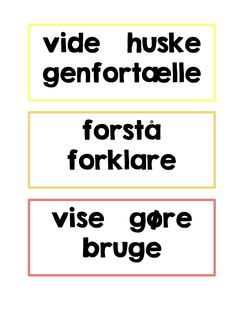 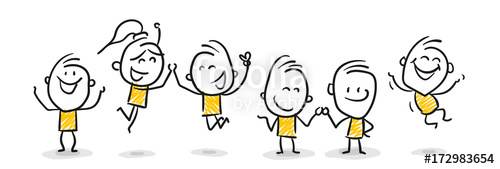 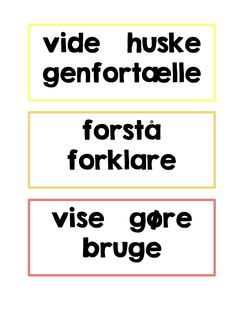 Tema:
Bolig
Læringsmål for del 1 -  Bolig
Jeg kender de danske gloser for en boligs forskellige rum
Jeg kan 12 danske verber, der knytter sig til livet i en bolig 
Jeg kan nævne minimum 10 forskellige boligformer  på dansk
Jeg kan sige klokken på dansk
Før-test
Elevens egen vurdering
Gæt et verbum
Aktivering af gættestrategi
Gæt og grimasser
Hvad laver du derhjemme
og hvor ofte
Ofte		Ret ofte		Én gang om ugen		Sjældent		Aldrig
Hvad er klokken?
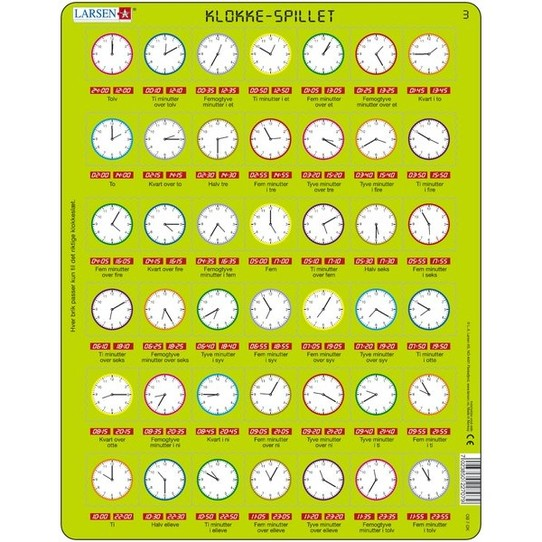 Hvornår ...
står du op?							hvornår spiser du morgenmad?
går du i skole?						kommer du hjem? 
laver du lektier?						går du til sport?
spiller du computer?					vasker du tøj?
spiser du aftensmad?					laver du mad?		
går du i seng?						sover du?
				
					
sover du?
Hvor i huset?
En Kahoot
https://play.kahoot.it/#/?quizId=c73ca0da-2016-452a-a28d-71be42fbb4cb


Aktivering af gættestrategi
Quiz og byt
husets rum og klokken
Et stjerneløb
Forskellige måder at bo på
Mønsterbold
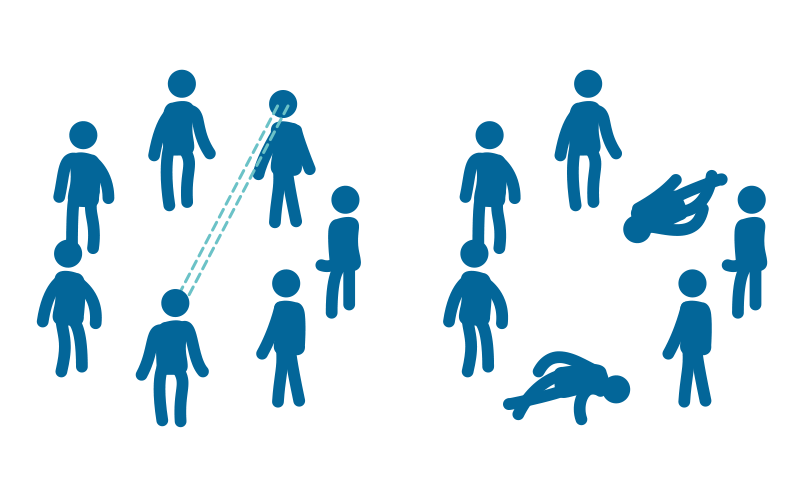 Vælg en glose, som du allerede kan :-)
Eleverne inddeles i par
Hvert par får en “boligform” udleveret (tekst fra stjerneløbet)
De skal skrive 3 kendetegn til boligformen
eksempelvis: Kollektiv
flere bor sammen
fællesrum
spiser sammen
Herefter laves “human” vendespil
Nye par får nye boligformer
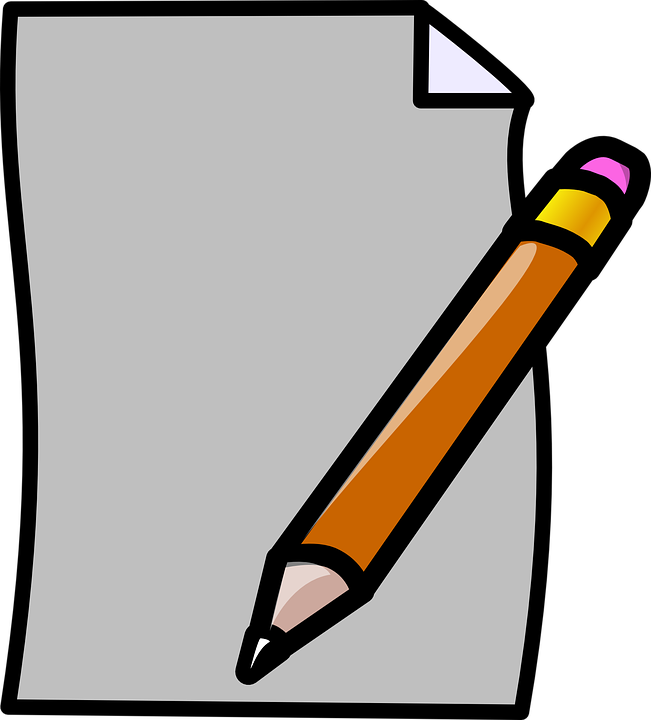 Quiz og byt
Boligformer
Evaluering af del 1
Før-tekst arket udleveres
Barometrene tilføres grøn farve
Læringsmål for del 2: Bolig
Jeg kan de danske gloser til boligens indretning
Jeg kan tegne mit eget drømmehus
Jeg kan beskrive mit eget drømmehus for min lærer og mine kammerater
Jeg kan skrive en fortælling om familien, der bor i mit drømmehus. Hvad de laver og hvornår
Eleverne læser om Tobias 13 år
“Tænk” side 31-33
laver opgaver A, B, C og D
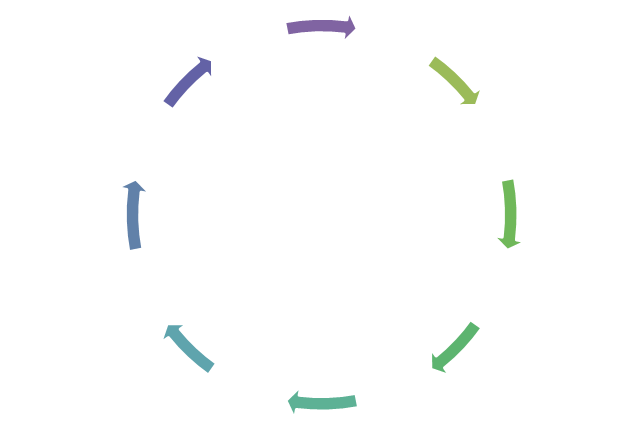 Tegn dit værelse med møbler, vindue(r) og dør
Beskriv dit værelse for dine kammerater i et 
Tea-party
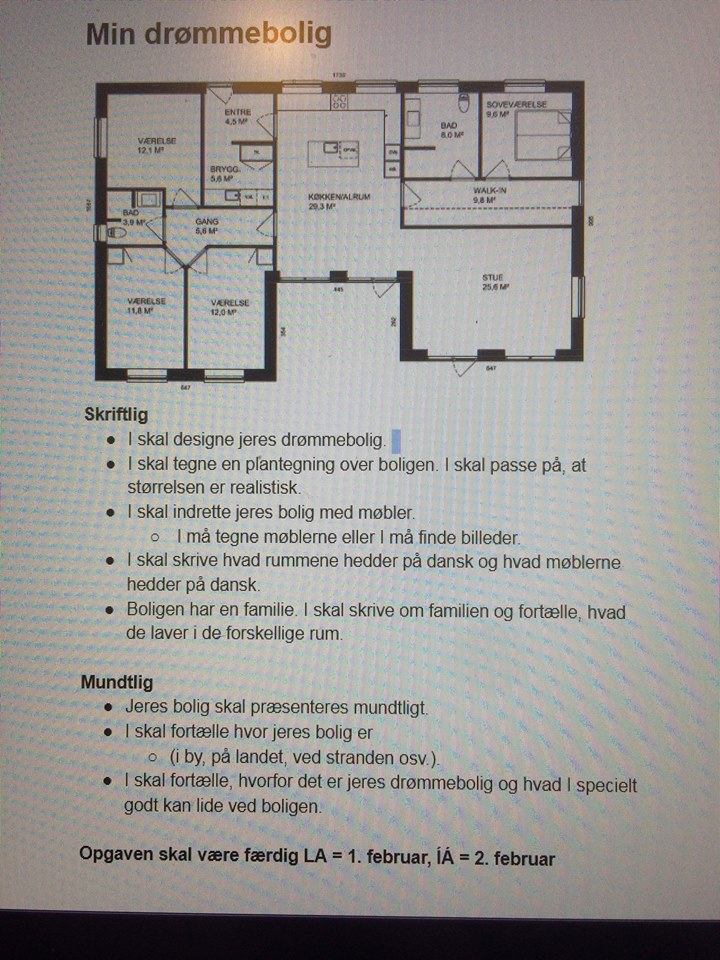 Elevopgave
Parvis
Checkliste til eleverne
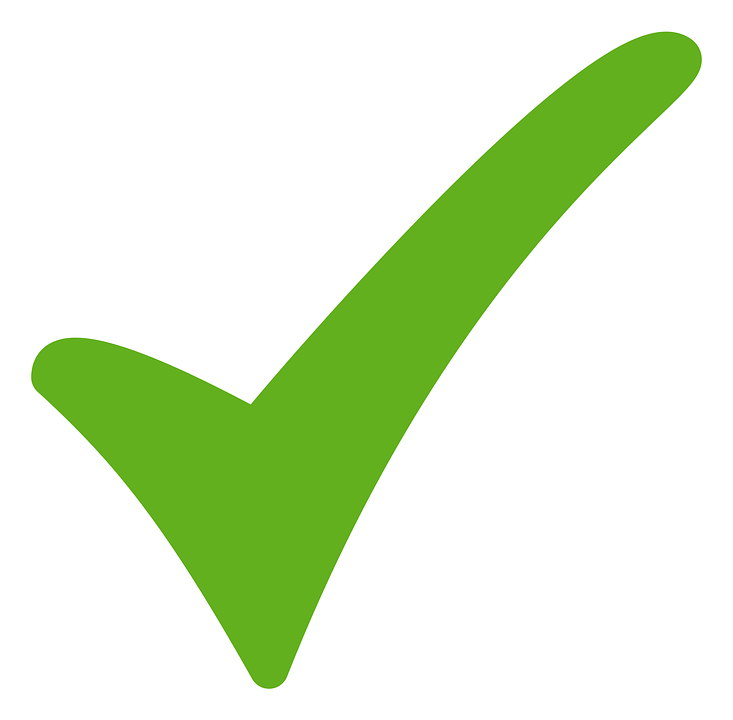 Evaluering
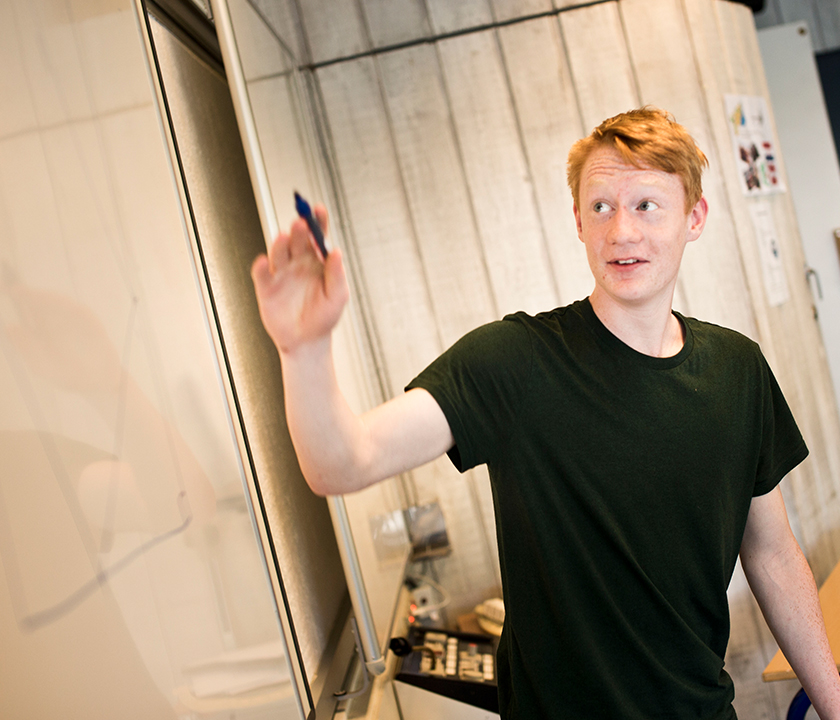 Pitch din drømmebolig
Mens den ene makker fortæller, går den anden makker rundt og lytter. 
Man må gerne stille spørgsmål
Skift sker, når læreren giver signal.
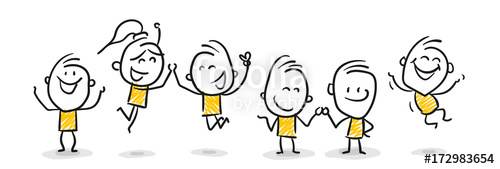 Mål i 3 niveauer
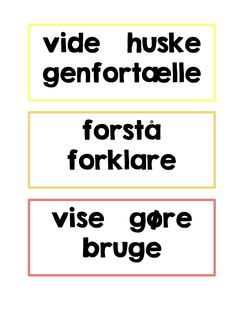 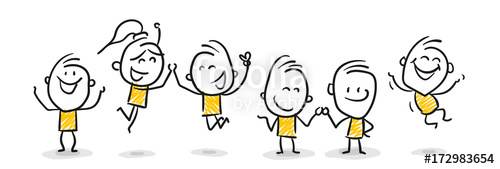 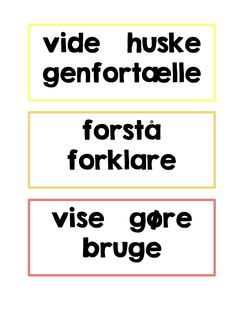 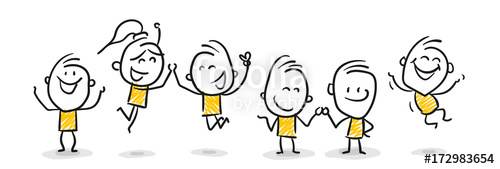 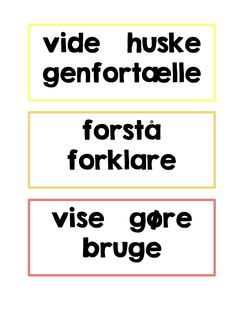 Slut